Figure 4. NFĸB but not ERK or p38 MAPK signalling is abnormally activated in resting HD myeloid cells. Monocyte-derived ...
Hum Mol Genet, Volume 25, Issue 14, 15 July 2016, Pages 2893–2904, https://doi.org/10.1093/hmg/ddw142
The content of this slide may be subject to copyright: please see the slide notes for details.
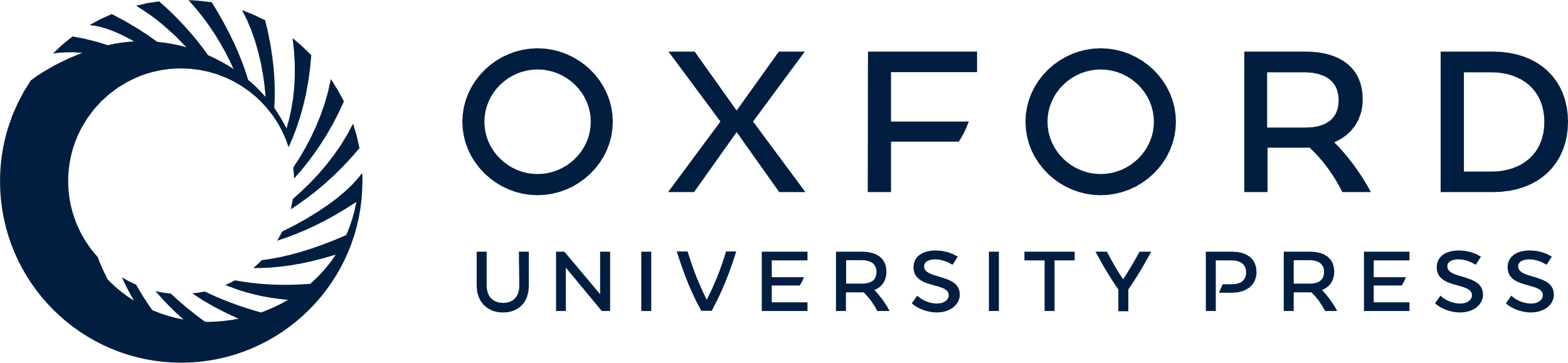 [Speaker Notes: Figure 4. NFĸB but not ERK or p38 MAPK signalling is abnormally activated in resting HD myeloid cells. Monocyte-derived macrophages were isolated from HD and control peripheral blood samples and pulsed with LPS and IFN-γ for 15, 30, 60 and 120 min, or left unstimulated. Western blotting was then carried out on the unstimulated samples to quantify the basal levels of IĸBα, while additional Western blotting was carried out on all samples to quantify the levels of total and active, phosphorylated ERK and p38 MAPK. (A) Resting HD myeloid cells express significantly reduced IĸBα protein compared with control (control n = 7, HD n = 9). However, no significant differences were seen in (B) the ratio of phosphorylated to total enzyme, or (C) the ratio of total enzyme to β-actin for either ERK or p38 at any of the time points that were studied (n = 10). Error bars represent ± SEM, *P < 0.05.


Unless provided in the caption above, the following copyright applies to the content of this slide: © The Author 2016. Published by Oxford University Press.This is an Open Access article distributed under the terms of the Creative Commons Attribution License (http://creativecommons.org/licenses/by/4.0/), which permits unrestricted reuse, distribution, and reproduction in any medium, provided the original work is properly cited.]